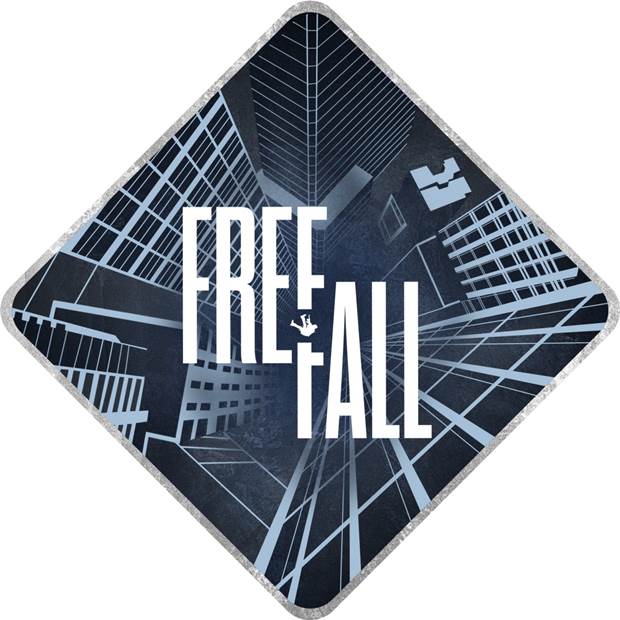 Unit 2.3
Feather and a Hammer
In 1971 David Scott released a feather and a hammer on the moon. Although the two objects have different masses, both objects hit the surface at the same time.
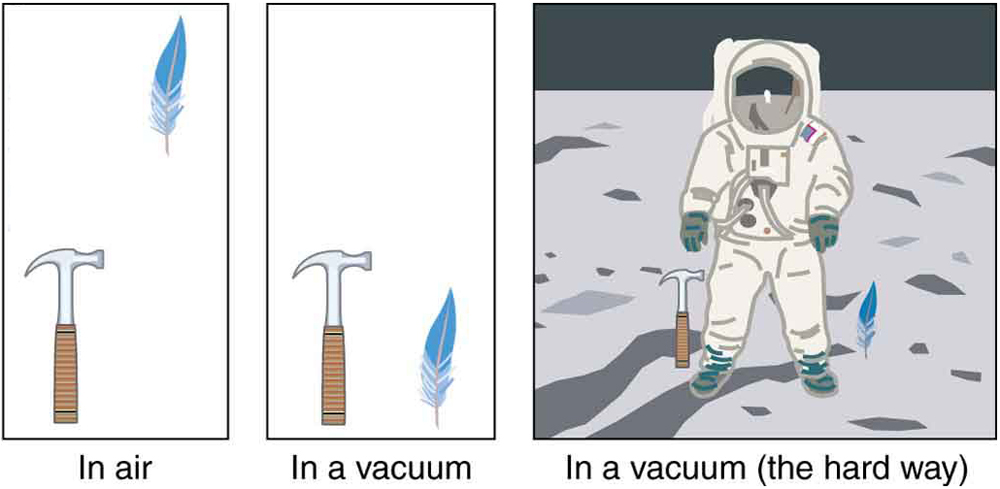 Free Fall
The motion of a body when only the force due to gravity is acting on the body.

Which of the following is free fall:
An object thrown off of a roof.
An object released from a bridge.
An object moving towards the ground after being thrown vertically.
Gravity
Acceleration due to gravity is written as:
ag or g 
ag: general connotation
g: on Earth’s surface

g = 9.81m/s2 = ___ ft/s2
Solve the conversion.
Gravity
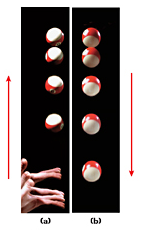 As you can see the images of the ball get closer together as the ball moves up.
WHY?
What happens when the ball is at its highest point?
Gravity
Gravity is taking place as an object moves up and moves down.
Velocity
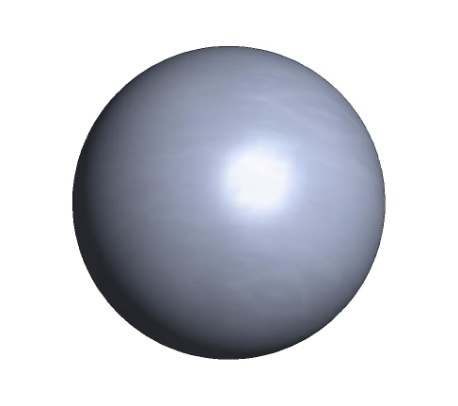 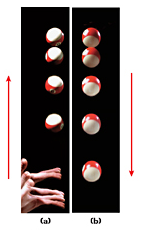 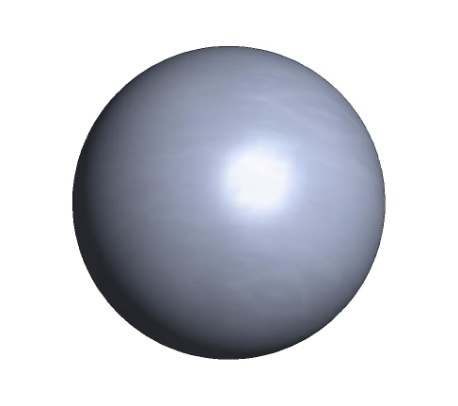 Acceleration
Acceleration
Velocity
Free Fall
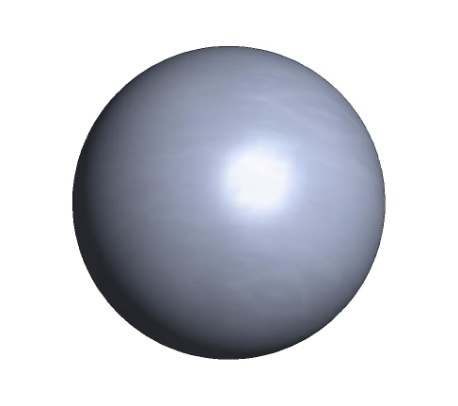 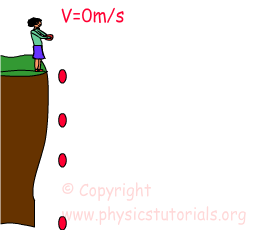 Δy
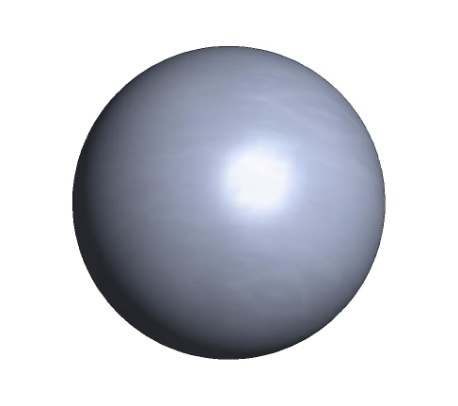 Formulas
Displacement with unknown constant acceleration:
						Δy= ½(vi + vf)Δt
Final velocity with constant acceleration:
							vf = vi + gΔt
Displacement with known constant acceleration:
Δy= viΔt + ½a(Δt)2
Final velocity after any displacement
vf2=vi2 + 2aΔy
Practice
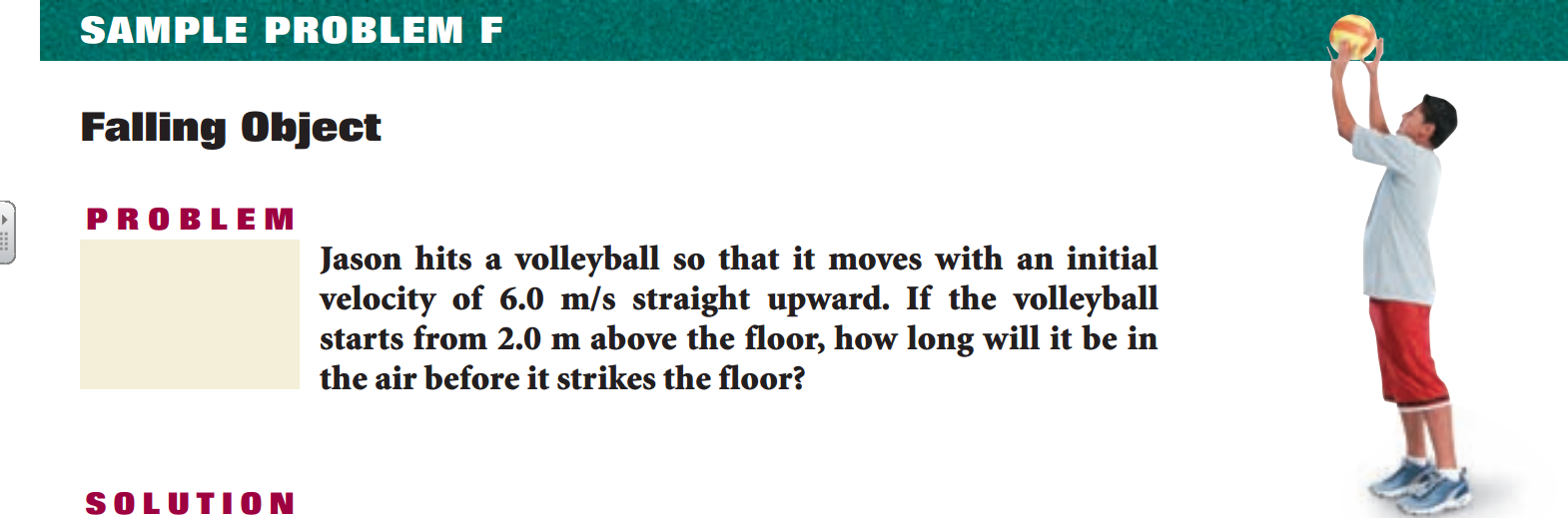 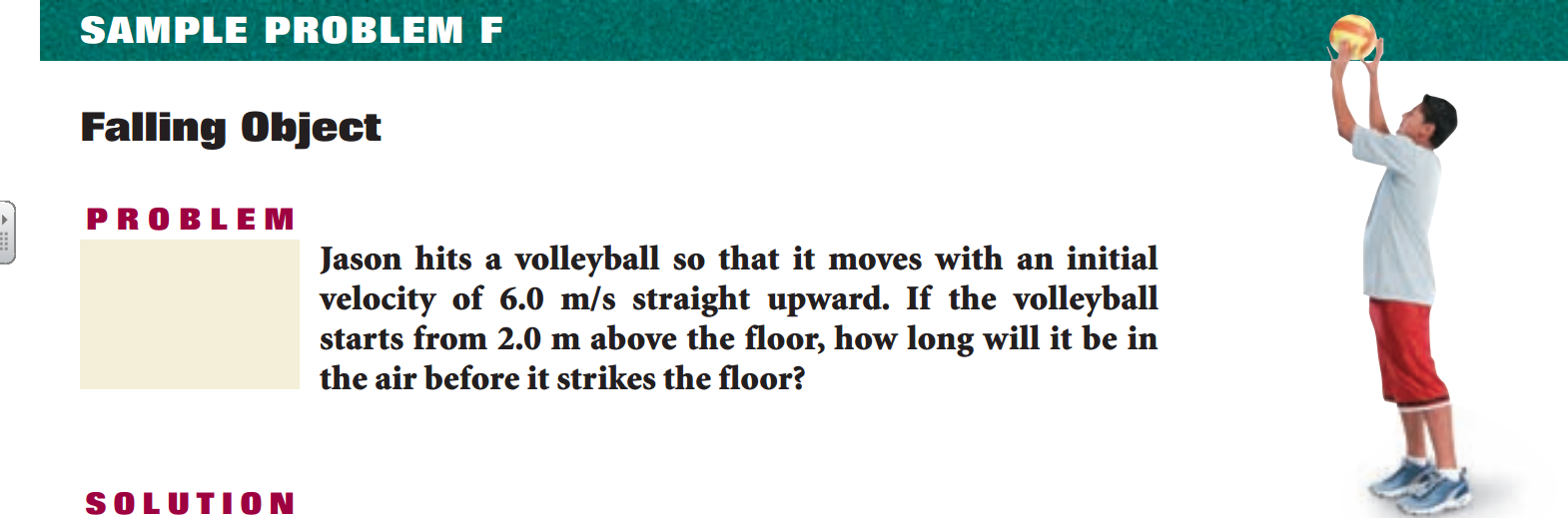 List known and unknown values:
Practice
Draw a diagram:
What equation will be used?
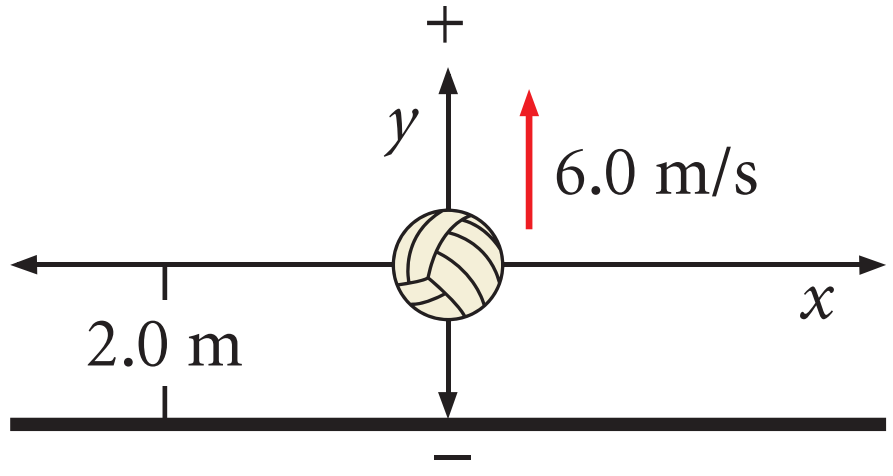 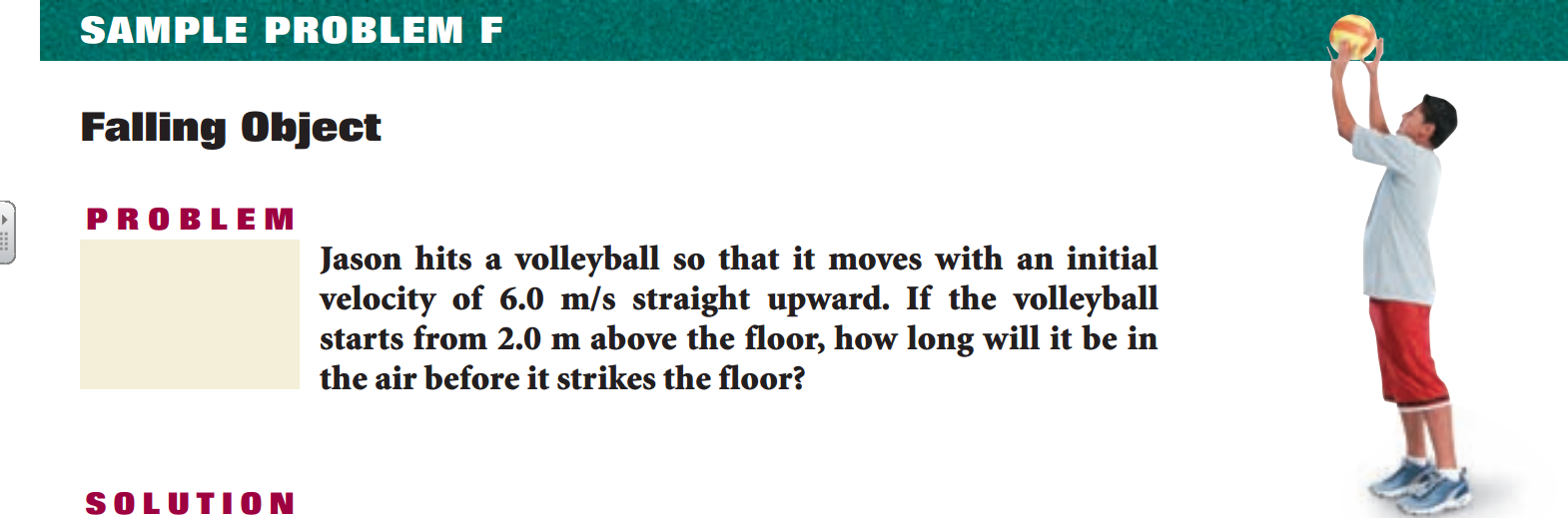 Practice
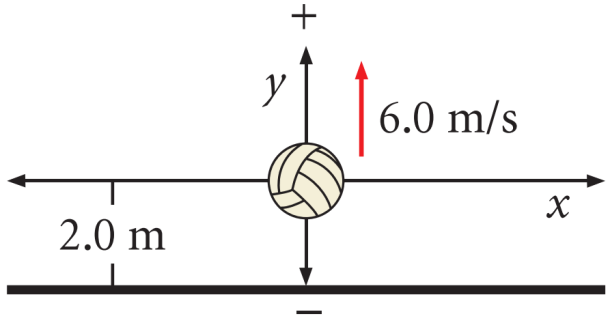 Solve:
Your Turn…